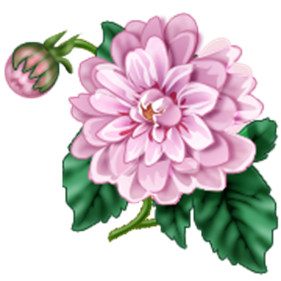 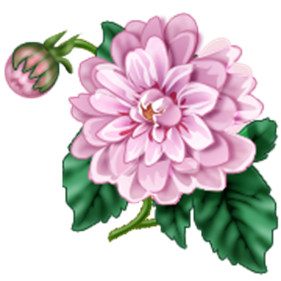 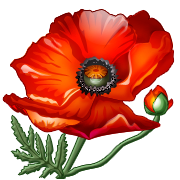 The Verb to BE – Глагол to BE
Презентация для 2 класса
Выполнила:
Учитель английского языка
Баянова Е. В.
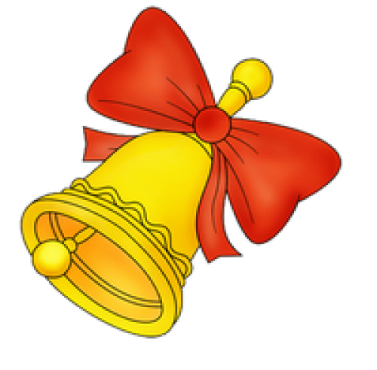 ГЛАГОЛ TO BE
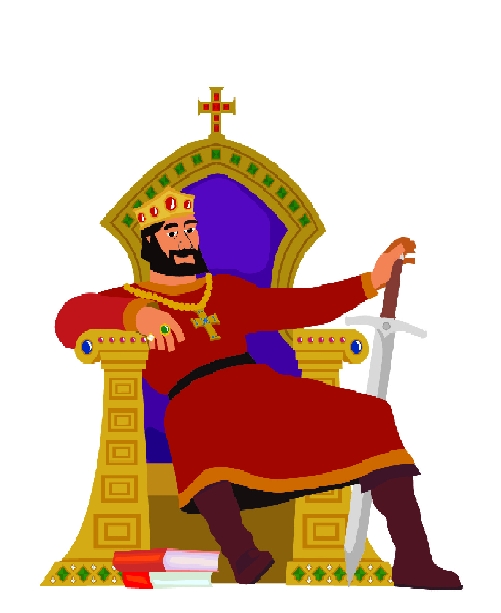 to be
Жил да был один король и звали его ГЛАГОЛ TO BE. Было у него три сына. Звали их: Am, IS, Are
Are
IS
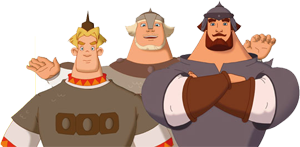 Am
to be
ГЛАГОЛ TO BE был очень весёлым. И однажды он решил устроить бал маскарад в честь своих сыновей и позвал друзей: Герцога I, Короля He, Королеву She, а также их детей: принца You, принца It, и принцесс We, They.
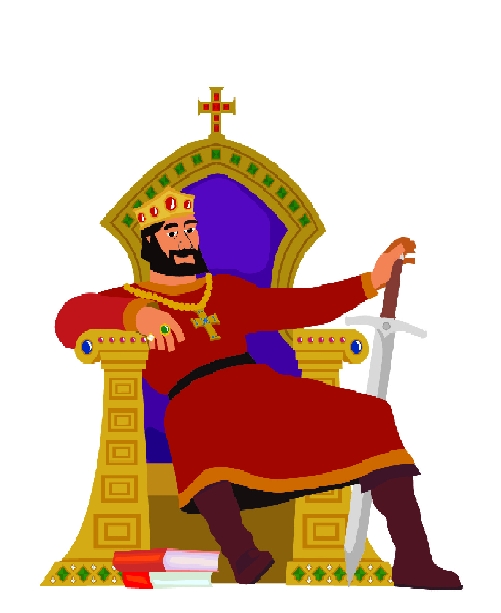 I
They
You
She
We
It
He
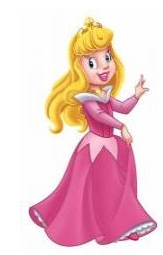 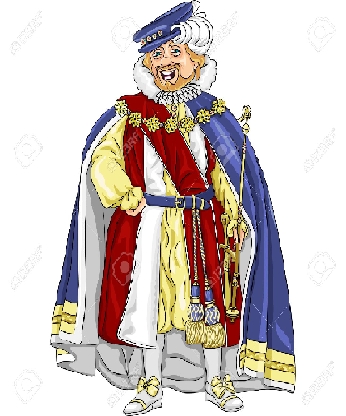 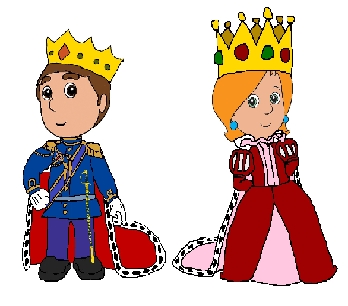 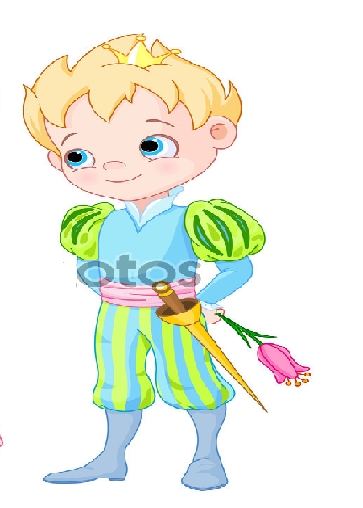 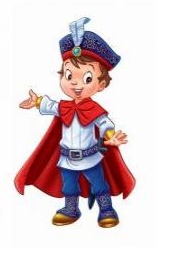 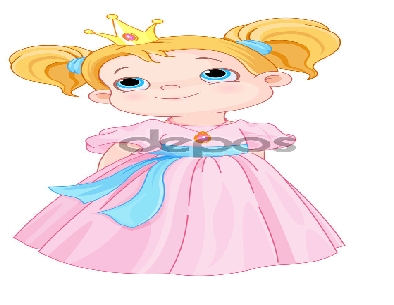 I-Я
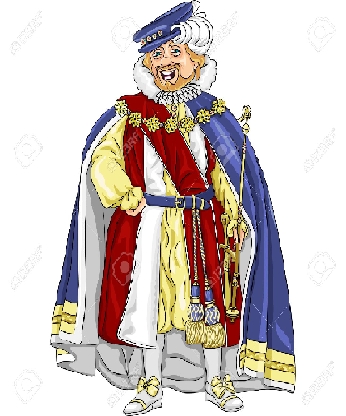 Герцог I любит  гулять в парке с своим товарищем Am.
Am
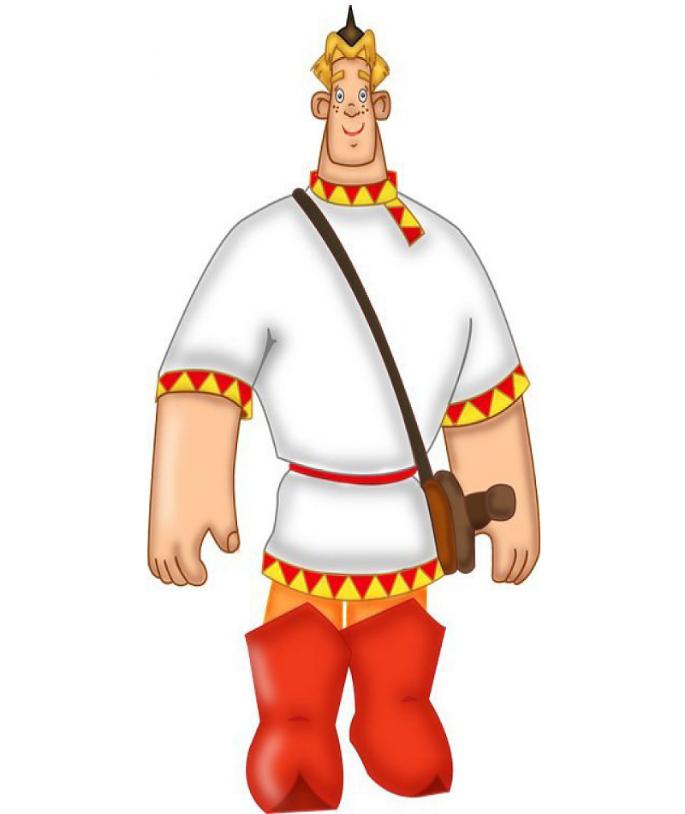 She-ОНА
У королевы She, короля He, принца It есть друг по имени Is. Они с ним ни когда не ссорятся и всё делают вместе.
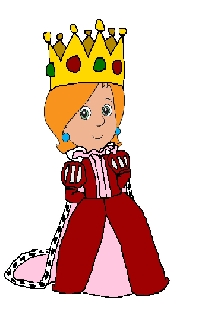 IS
It-ОНО
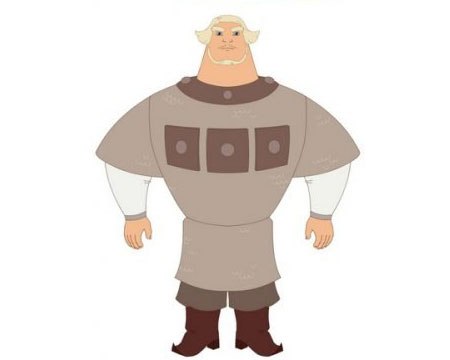 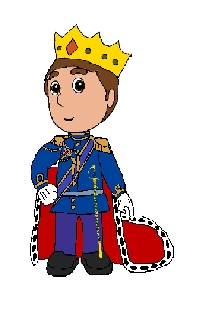 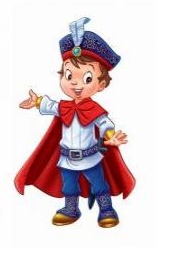 He-ОН
You-ТЫ(ВЫ)
We-МЫ
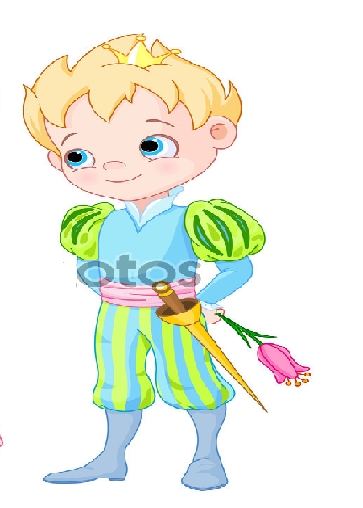 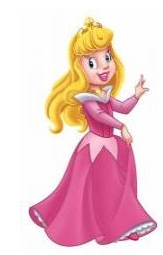 Принцесса We, принц You, принцесса They. Любят играть в прятки вместе с королевским сыном Are.
Are
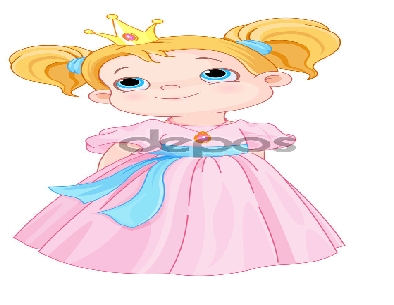 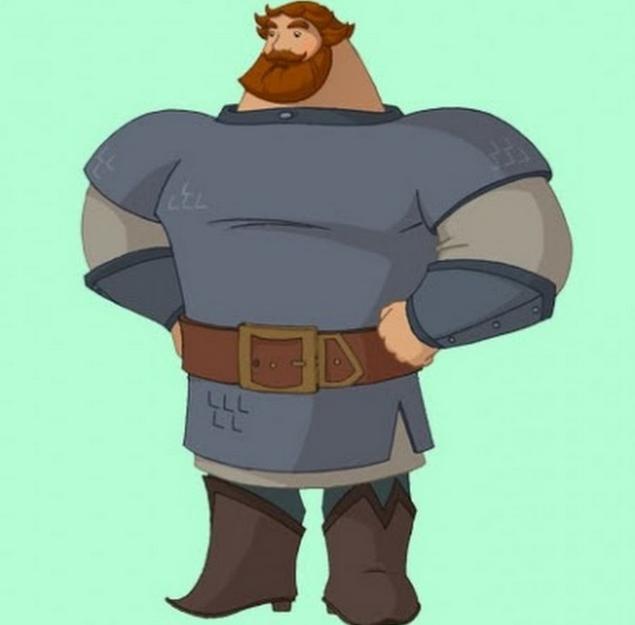 They-ОНИ
REMEMBER -ЗАПОМНИ
She
IS
IS
She
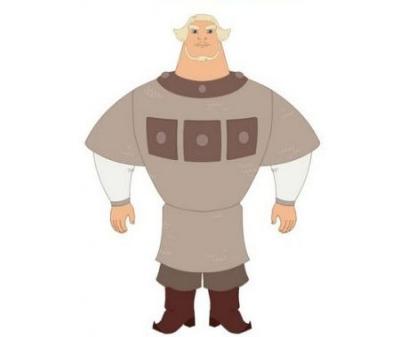 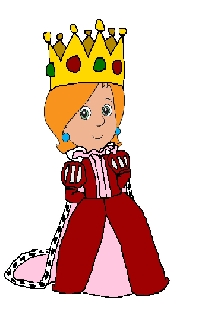 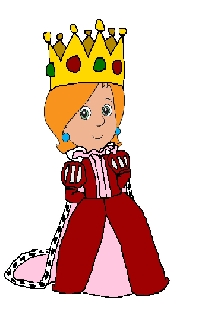 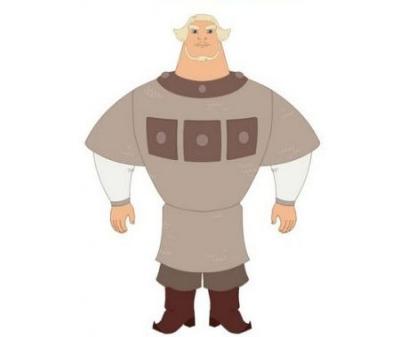 small?
small.
She
IS
Yes,
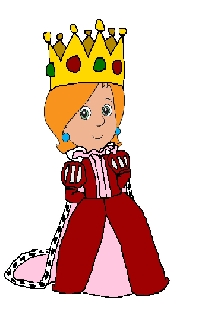 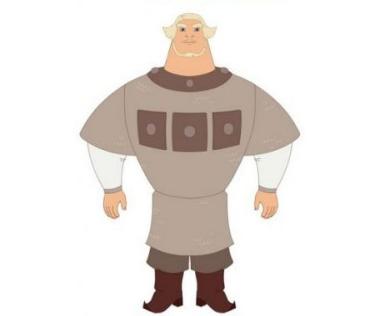 She
IS
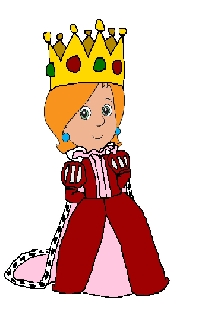 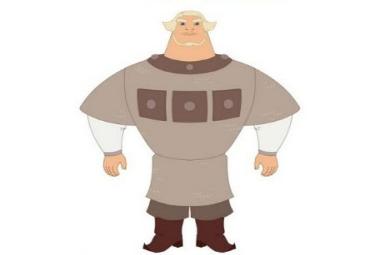 No,
not.
REMEMBER -ЗАПОМНИ
AM
I
I
AM
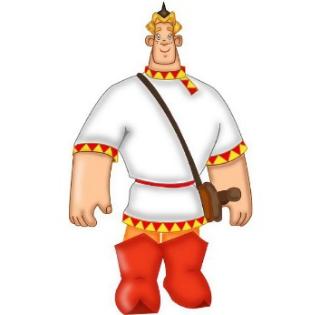 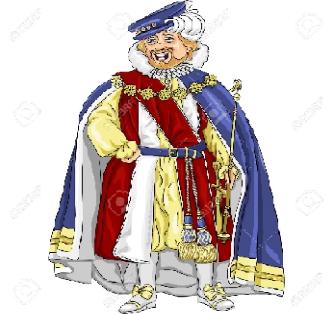 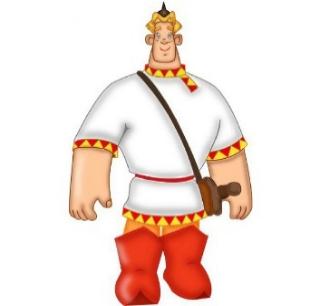 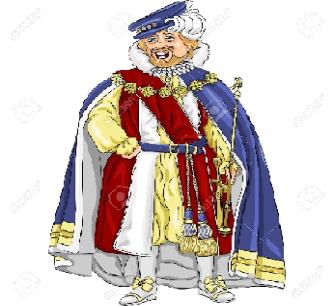 merry?
merry.
I
AM
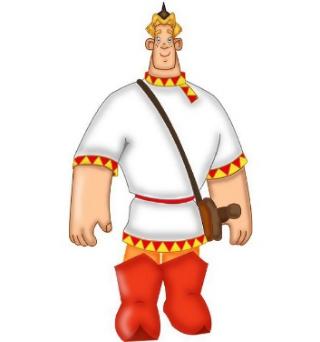 Yes,
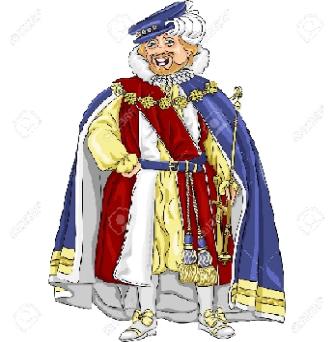 AM
I
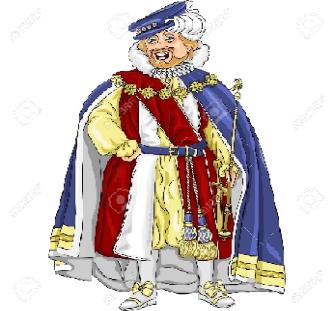 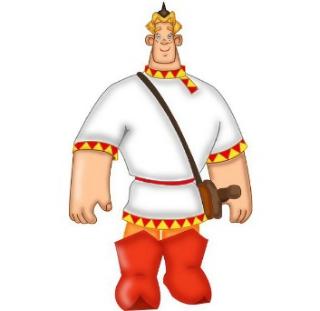 No,
not.
REMEMBER -ЗАПОМНИ
We
Are
Are
We
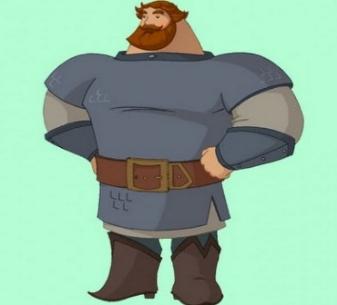 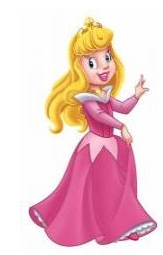 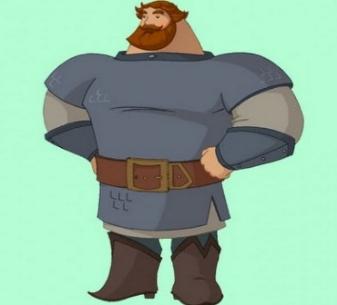 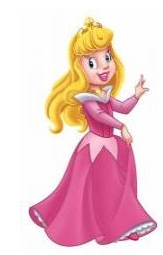 good?
good.
We
Are
Yes,
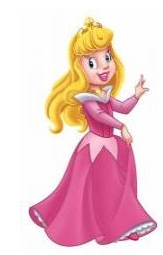 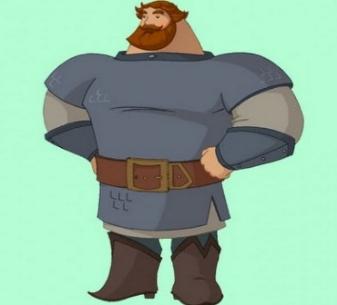 Are
We
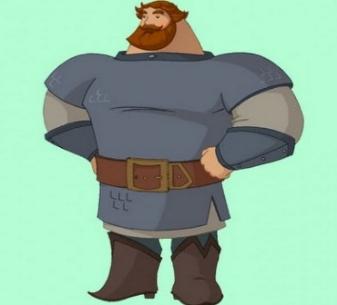 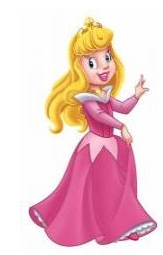 not.
No,
РАССТАВЬТЕ МЕСТОИМЕНИЯ
Are
AM
IS
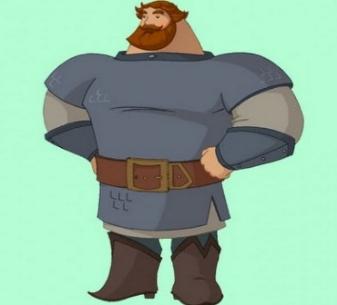 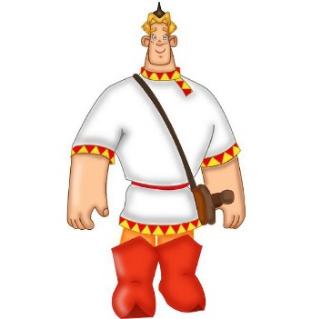 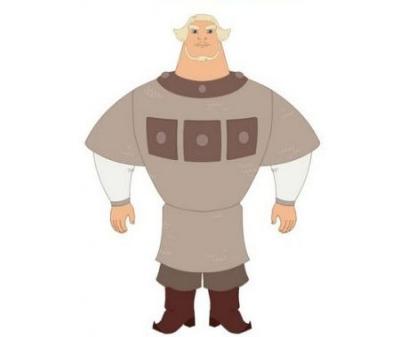 I
It
YOU
We
They
He
She
Опишите картинки
Small,
Big,
Fat,
Slim,
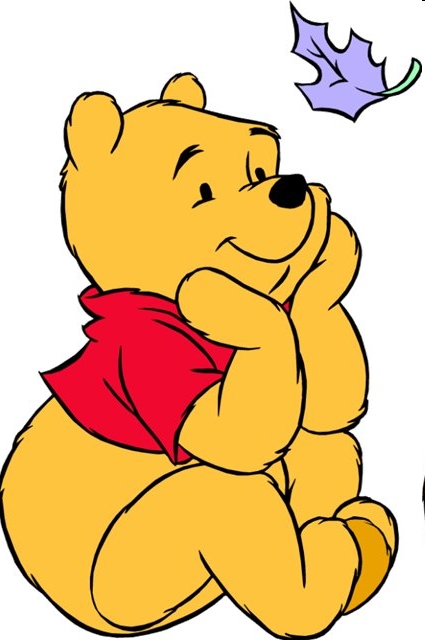 Merry,
Angry,
Sad,
Good,
Bad,
Kind,
Nice,
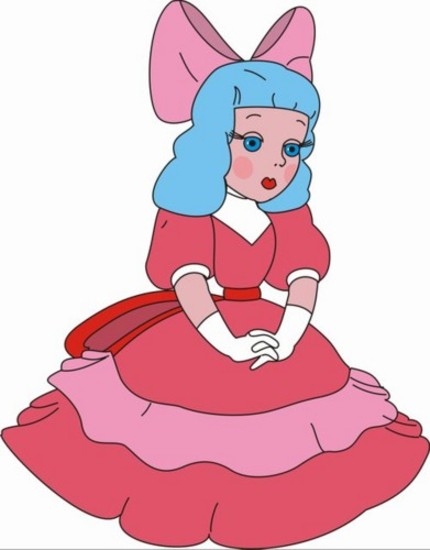 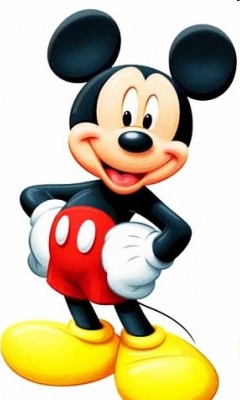 Ugly
Ugly
Составьте предложения из слов.
1. big,
am,
I.
2. small,
You,
are.
3. fat,
is,
He.
4. kind,
They,
are.
5. ugly,
It,
is.
Задайте вопросы
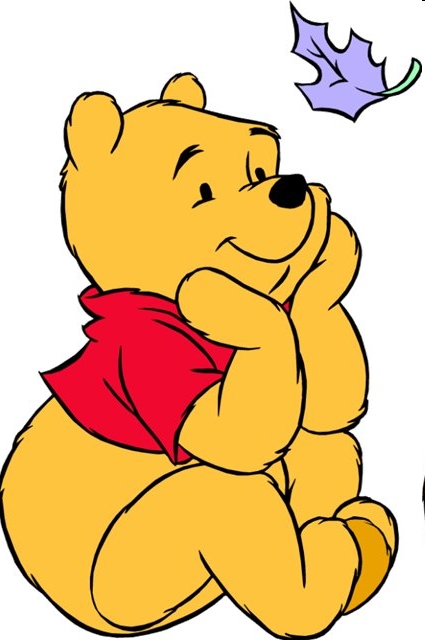 Is    he (she, it)  good?
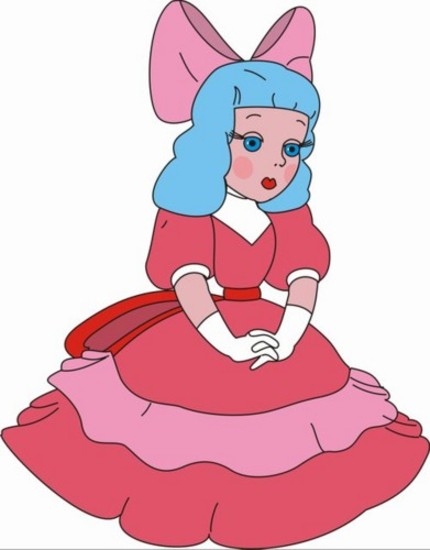 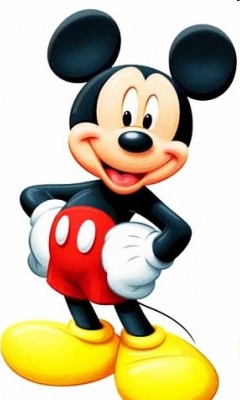